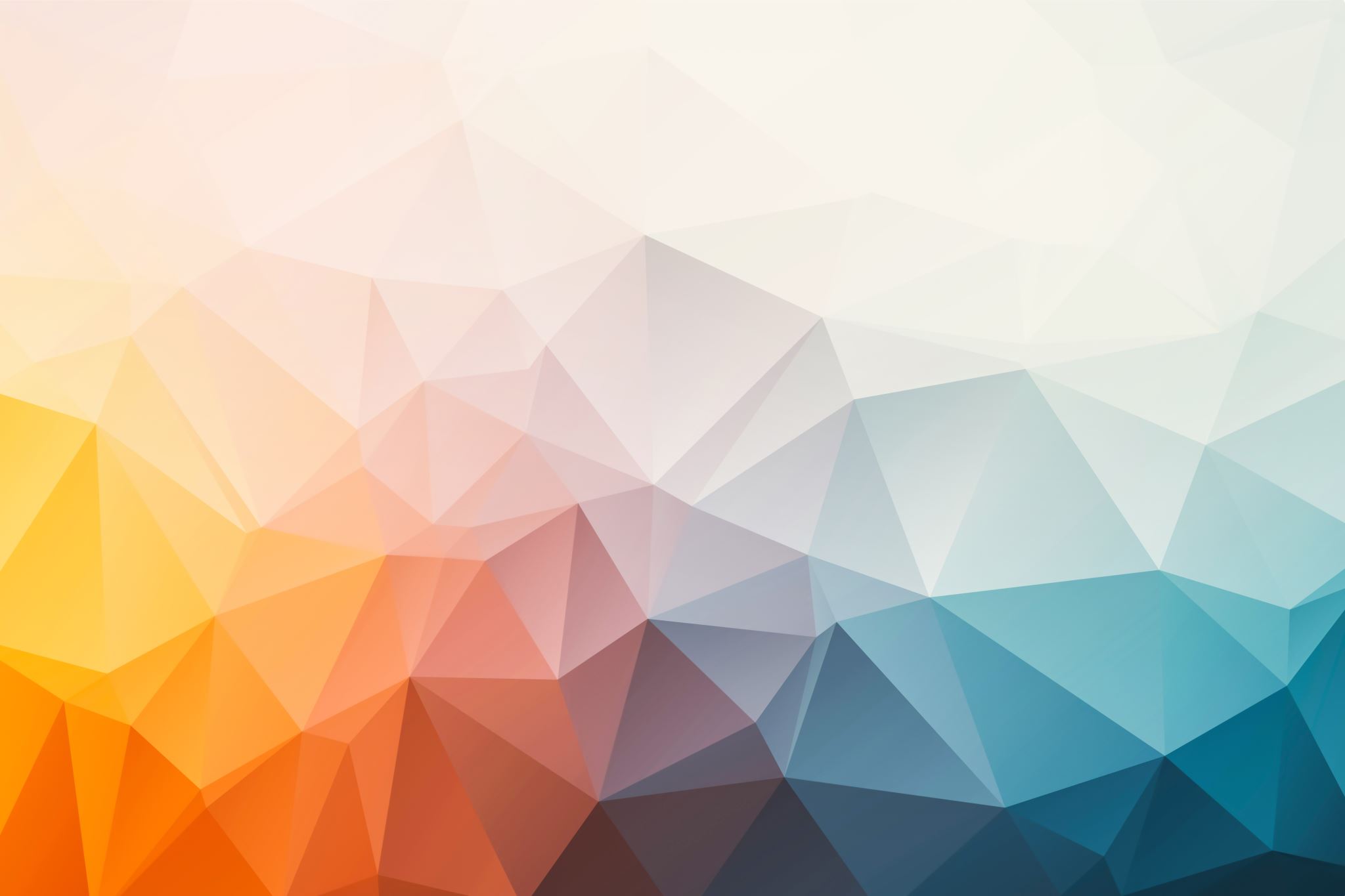 Iemesli atšķirībām darba samaksā sievietēm un vīriešiem jeb kā mūs ietekmē stereotipi
Asoc.prof. Marita Zitmane
Latvijas Universitāte
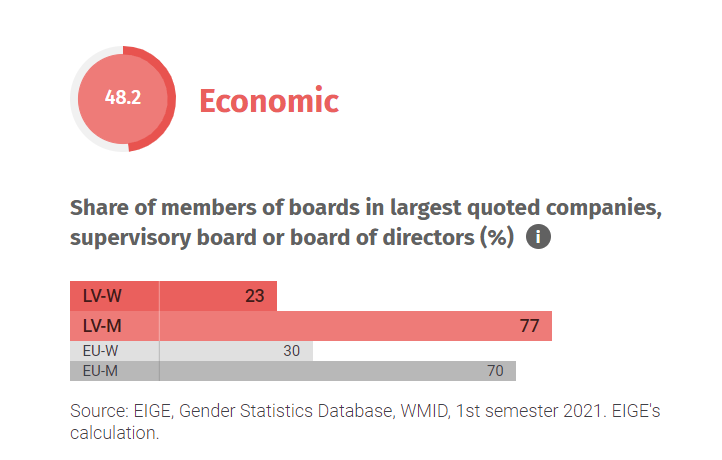 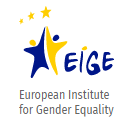 Darba un ģimenes dzīves savienošanas grūtības
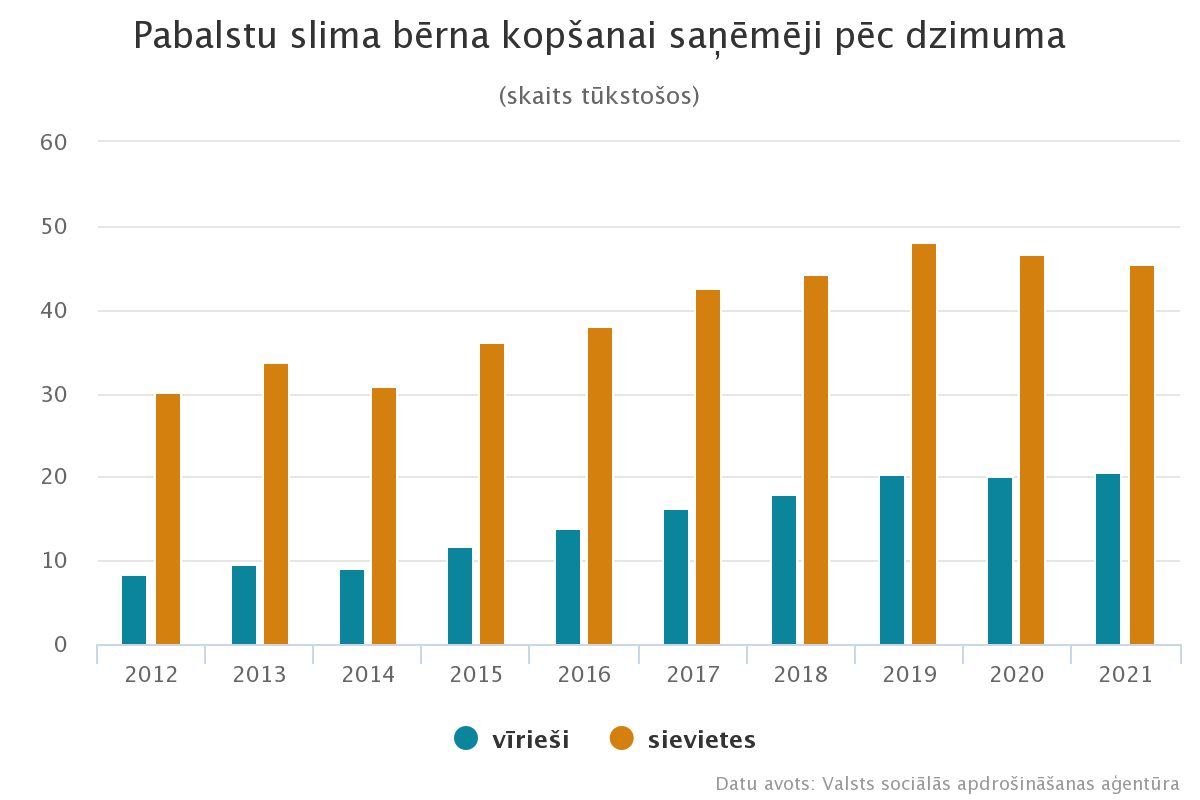 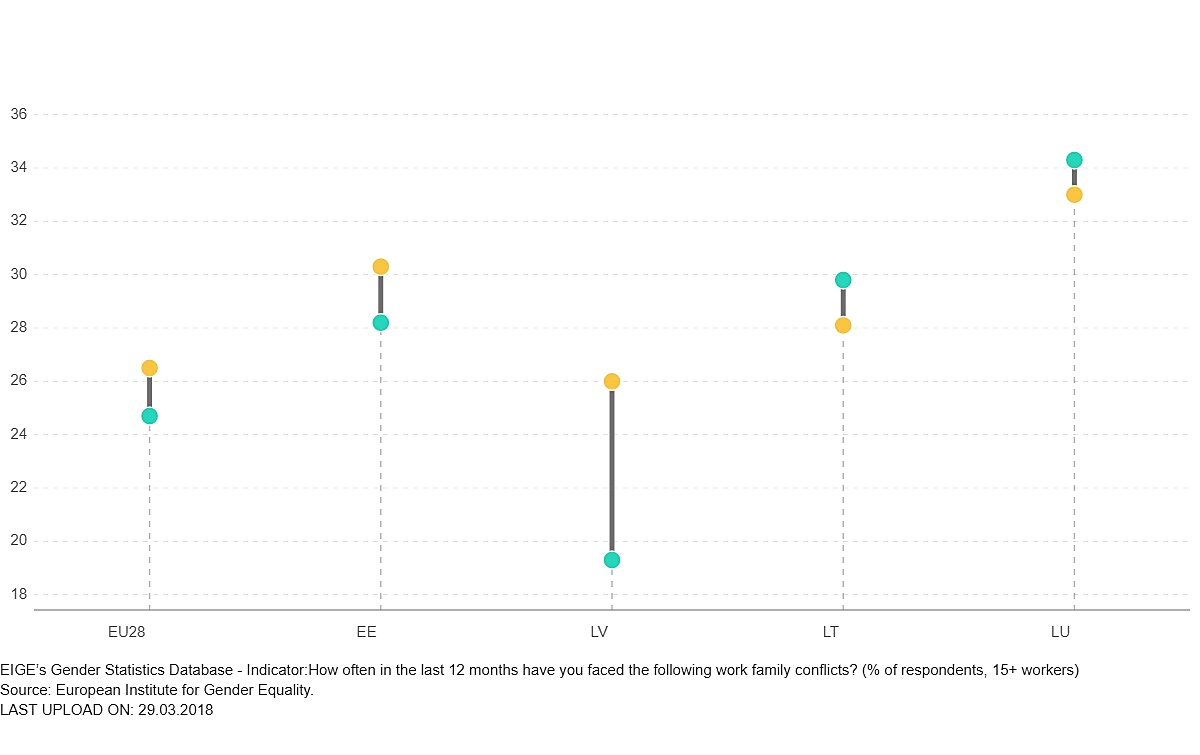 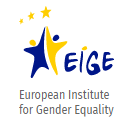 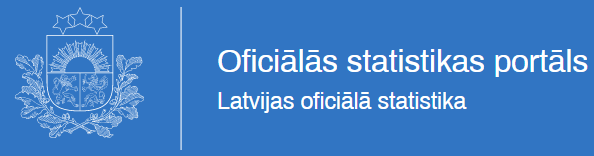 [Speaker Notes: LU: 33%; 34.3%
LT: 28.1%; 29.8%
EE: 30.3%; 28.2%
EU28: 26.5%; 24.7%
LV: S: 26% V: 19.3%
Vidēji Eiropas Savienībā sievietes, kuras strādā pilnu slodzi, mājās strādā papildus 19 stundas nedēļā, rūpējoties par kopīgo mājsaimniecību un bērniem, kamēr vīrieši tam atvelta apmēram 10 stundas, līdz ar to “otrā slodze” un sievietes-mātes izdegšana ir nopietna problēma arī mūsdienās. van Belle, J. (2016). Paternity and parental leave policies across the European Union. Santa Monica, CA: RAND Corporation. DOI: 10.7249/RR1666 P. 11.; Hochschild, A. R., & Machung, A. (1989). The second-shift: Working parents and the revolution at home. New York, N. Y.: Viking.]
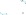 Labs vadītājs/vadītāja
Uzklausa dažādus viedokļus
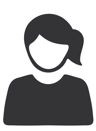 Ir iejūtīgs, ievēro padoto jūtas
Mazāk riskē
Vadītājas sievietes
Veido savstarpējās 
cieņas gaisotni
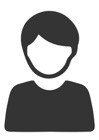 Racionāli pieņem lēmumus
Laikus sniedz padotajiem nepieciešamo informāciju
Vadītāji vīrieši
Izmēģina jaunas idejas
Efektīvi plāno uzņēmuma darbu
Ir atbildīgs
Ideāls vadītājs
Ir autoritārs
Uzņemas iniciatīvu
0%
10%
20%
30%
40%
50%
60%
70%
80%
Sieviešu un vīriešu situācijas izpēte Latvijas lielajos uzņēmumos (2014), n=211
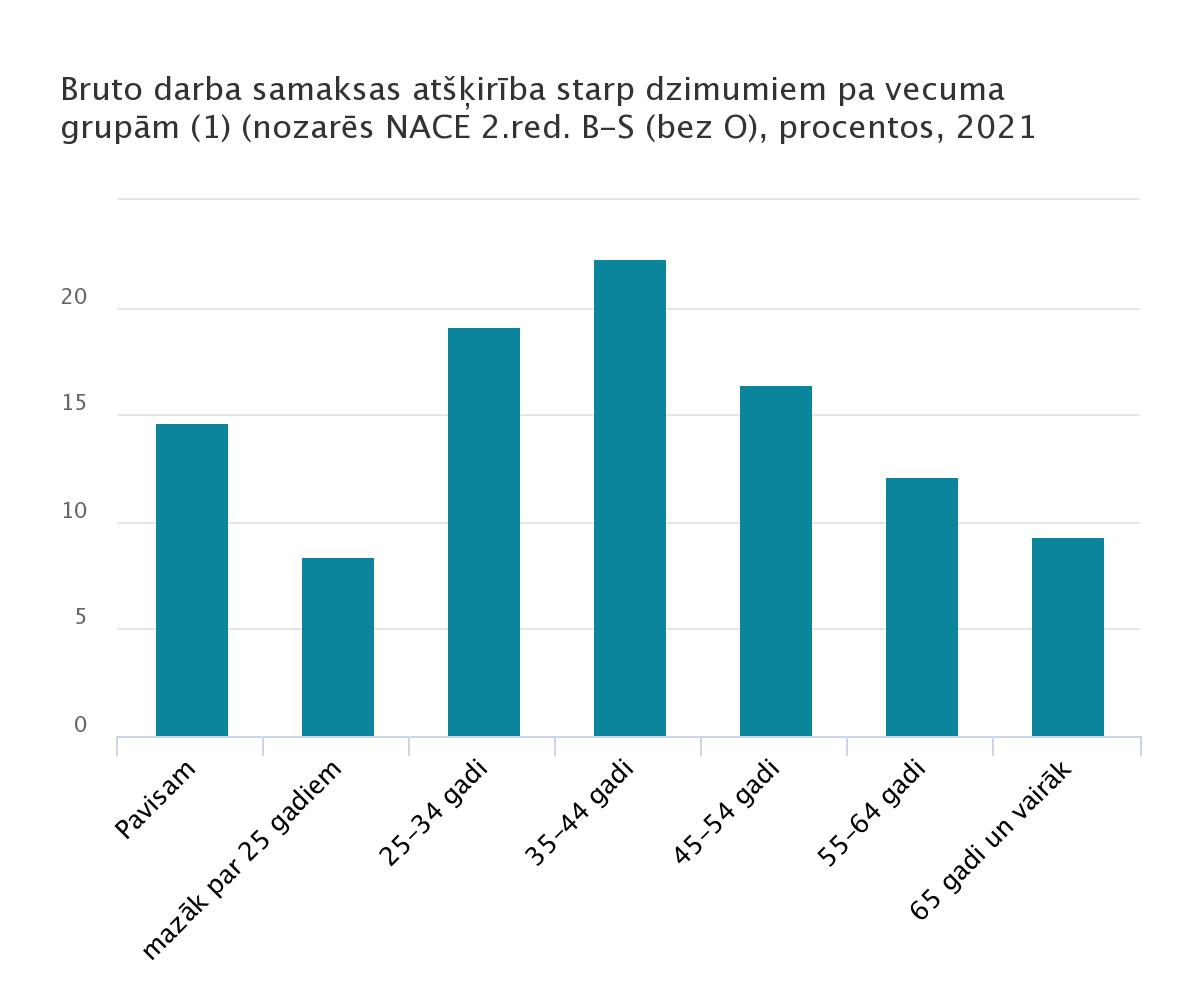 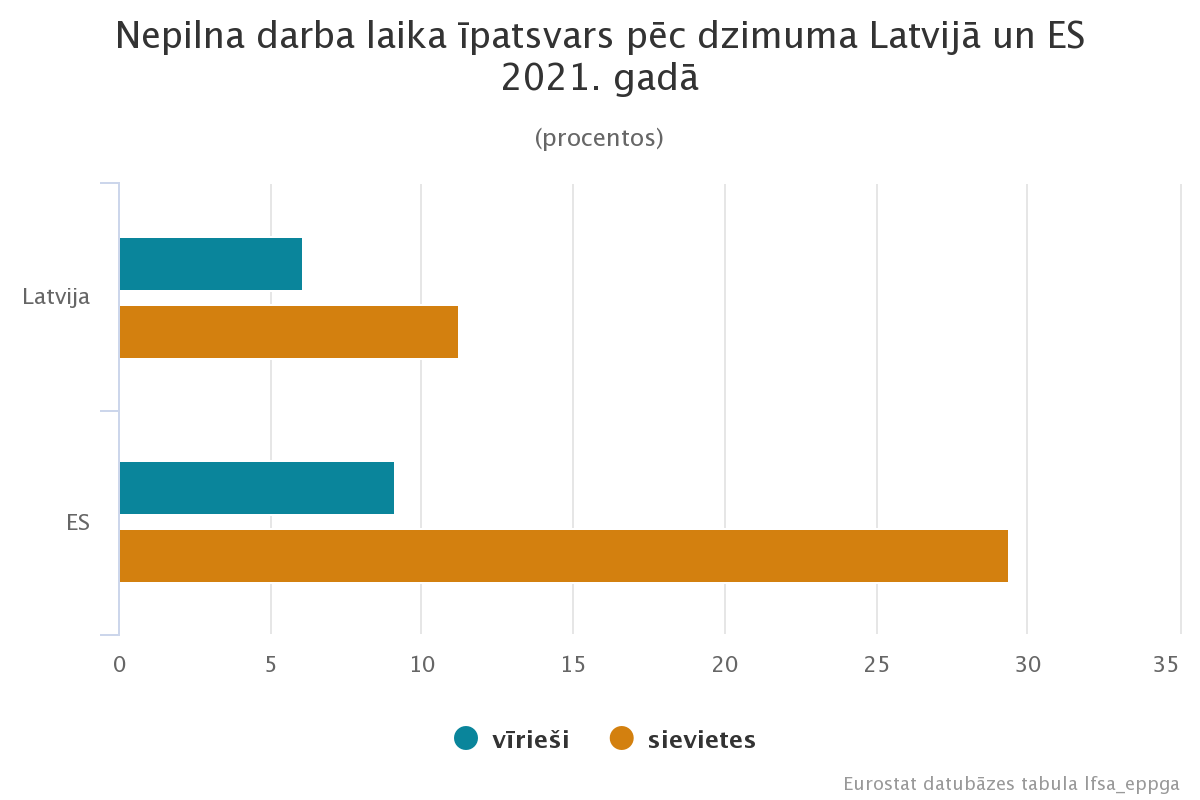 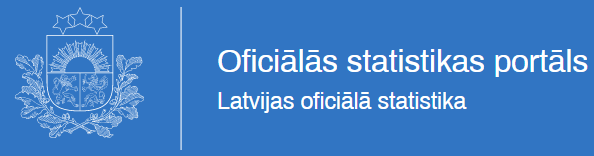 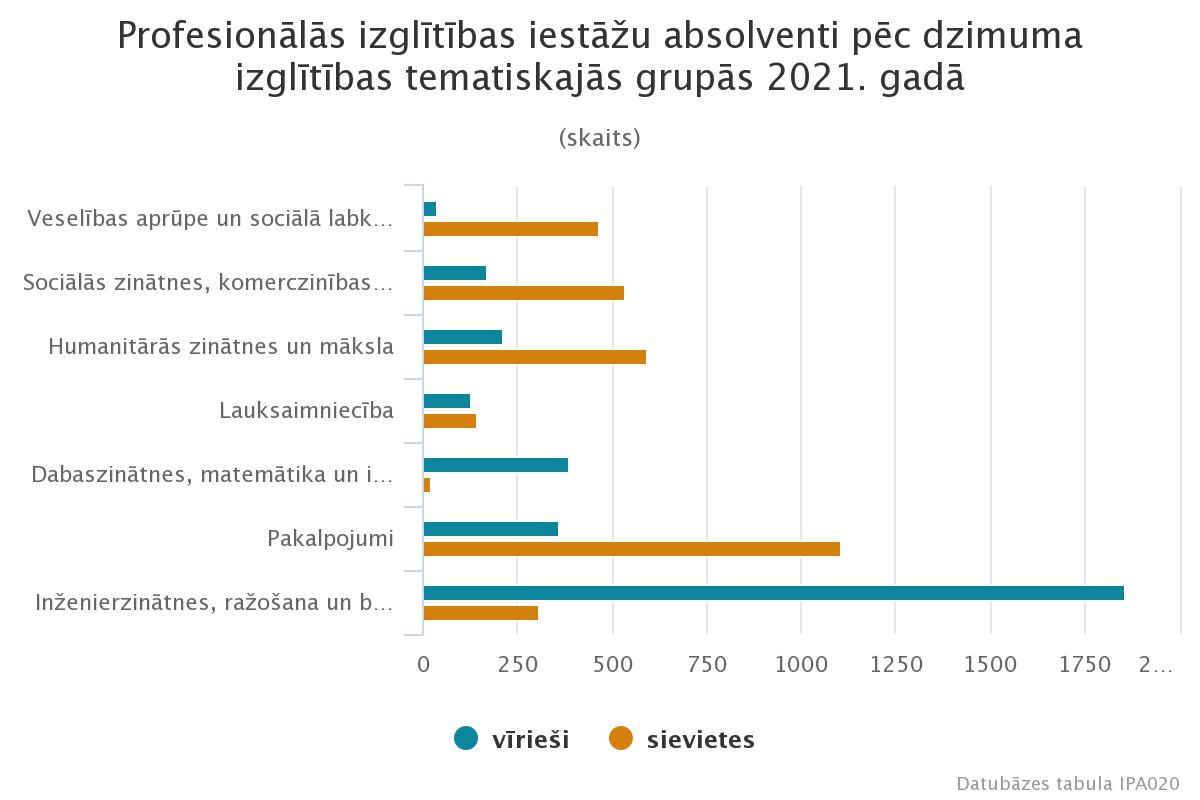 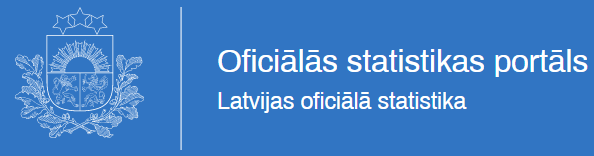 [Speaker Notes: Visizplatītākās nozares, kurās strādā vīrieši, ir rūpniecības un transporta, uzglabāšanas, informācijas un komunikācijas pakalpojumu nozarē, savukārt sievietes – tirdzniecības un izglītības nozarēs. Vislielākais sieviešu īpatsvars ir veselības un sociālās aprūpes nozarē (84,7 % sieviešu), savukārt lielākais vīriešu īpatsvars – būvniecībā (90,3 % vīriešu).]
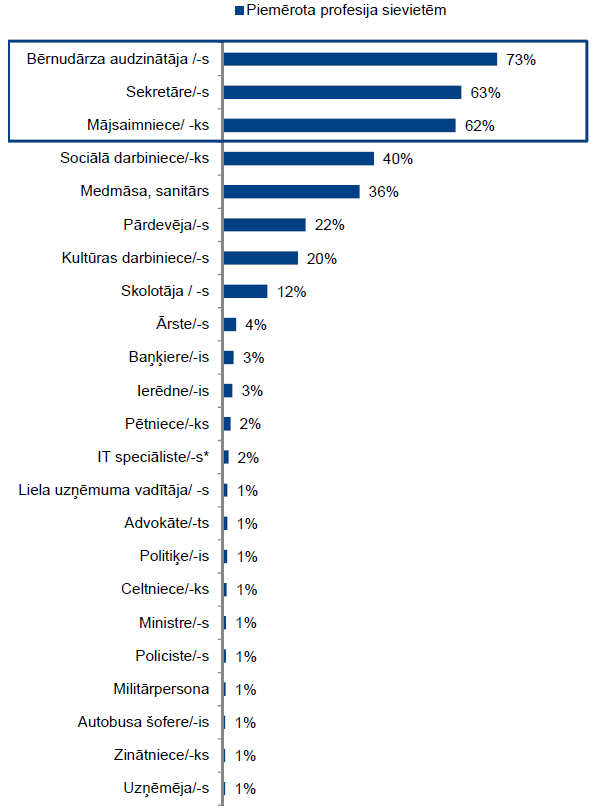 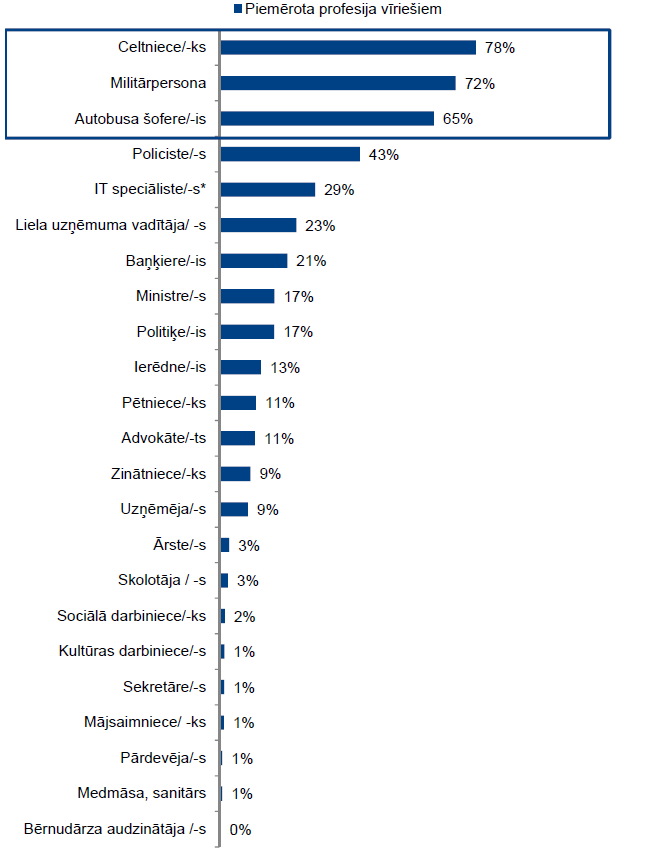 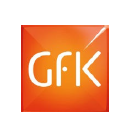 Vīrieši vidēji nopelna par 10% vairāk nekā sievietes līdzvērtīgā amatā. (CV-online pētījums 2019.gadā)
Salīdzinājums ir balstīts uz identiskiem faktoriem – līdzvērtīga amata pozīcija, darba slodze, darbinieka pieredze, izglītība un prasmes.
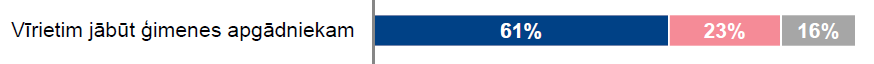 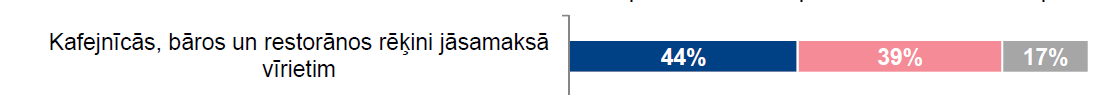 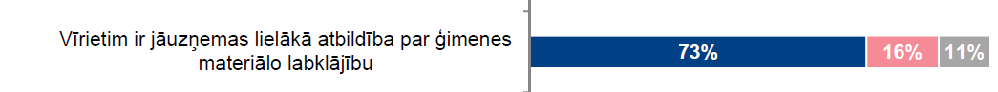 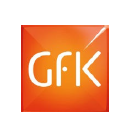 Paldies!